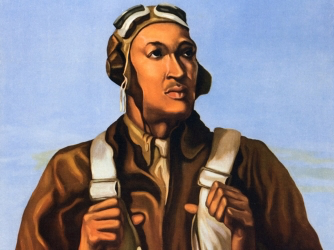 Erik Eisenhower
Tuskegee                                    Airmen
https://www.youtube.com/watch?v=7Su0JjIYTZY
Overview
Who were the Tuskegee Airmen? 
Why are they famous? 
Impact 
Propaganda techniques 
Wrap up
Who were they?
The First African American Military Aviators in the U.S. Military forces 
”Tuskegee Experiment” 
992 pilots trained, 355 deployed overseas 
Trained Moton Field and educated at Tuskegee University
332nd Fighter group
477th Bombardment Group 
Nicknamed the Red Tails 
Red, Tail rudders and noses on their planes
Recognition
First all Black flying unit
Half the bomber casualty rate as white flying units
179 bomber escort missions
Red Tails – 27 
Other escort groups – 46  
Set World War Two records 
One of the best aviation groups in history
Impact
Known for being one of the best escort groups in history
Instrumental in postwar developments in aviation
Negro Airmen International 
NORAD (North American Aerospace Defense Command) 
Collectively awarded
March 29, 2007 :  Congressional Gold Medal 
Individual awards
One silver star
96 distinguished flying crosses 
14 bronze stars
744 air medals
8 purple hearts
Propaganda Techniques
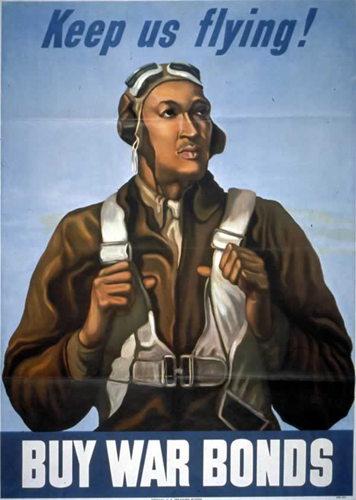 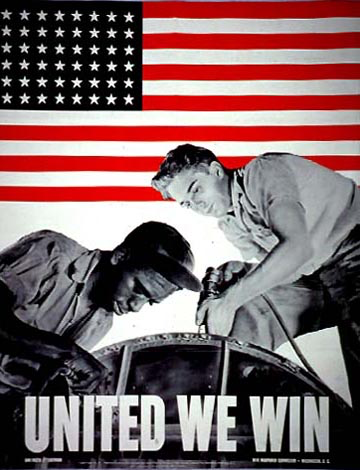 Band wagon
Name Calling
Virtue Words
Deification
Wrap up
All Black flying group
Faced incredible discrimination 
Served with motivation to protect their country
One of the most important escort groups in WW2
Monumental in integrating the United States Army
References
http://oberlinlibstaff.com/omeka_hist244/files/original/147f904cd26a6be3709914be5d77f1ef.jpg
http://www.nationalww2museum.org/learn/education/for-students/ww2-history/at-a-glance/tuskegee-airmen.html
http://www.history.com/topics/world-war-ii/tuskegee-airmen
http://www.historynet.com/tuskegee-airmen